Отчет о состоянии преподавания казахского языка и литературы за 2012-2013 учебный год
Әдістемелік мақсат:
«Қазақ тілін оқыту жүйесін  жетілдіру және оқытудың жаңа мазмұнын ұғыну арқылы жобалау»
Нормативтік 
құжаттарды 
орындау
Жаңа 
технологиялар
 жұмыстар
жүргізу
Оқушыларды 
ҰБТ-ға 
дайындау 
шаралары
Пән апталығын 
өткізу
ӘБ шешімі мен 
нұсқауларын 
орындау
ӘБ отырысын 
өткізу
Конференция, 
семинарларға 
қатысу
Пәндер 
бойынша сыныптан
тыс шараларды 
өткізу
Пәндік таңдау 
курстары мен 
қолданбалы 
курстарды жүргізу
Үлгерімі төмен 
оқушылармен
жұмысты 
ұйымдастыру
Дарынды, 
қабілетті оқушы-
лармен жұмыс
Бірлестіктің негізгі жұмыс бағыттары
Әдістемелік жоспарының құрылымы
Әдістемелік мүшелері туралы мәлімет
Высшая категория:Бірімжанова Н.Т.
                                     Саханова Т.Қ.
                                     Шахарова Ш.М.
                                     Жупышева Н.Ш.
Первая категория:Сағындықова Б.С.
                                  Оспанова Г.Т.
Вторая категория:Жуманова Г.Ж.
Без категории:      Исмаилова А.Н.
                                 Базкенова А.Р.
Қазақ тілі мен әдебиет мұғалімдері
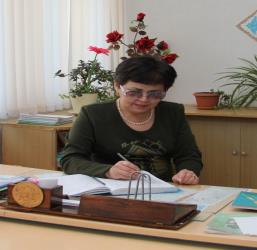 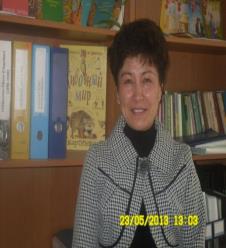 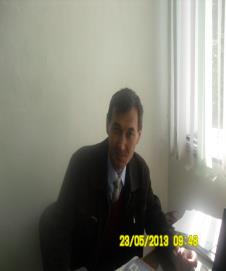 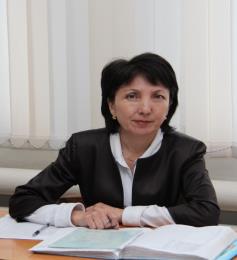 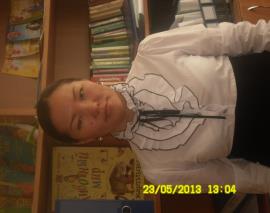 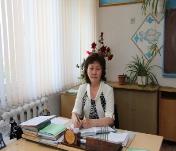 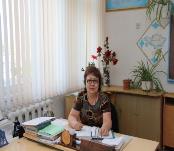 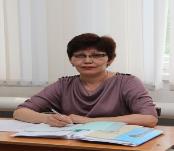 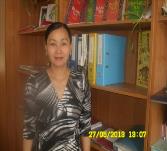 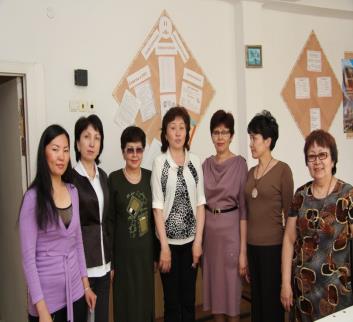 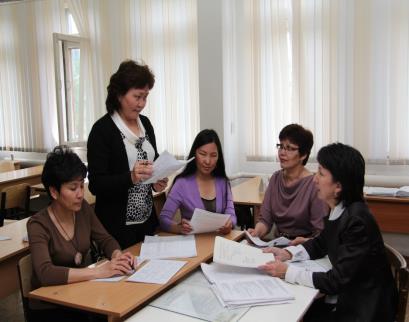 Курстардан және аттестациядан өтулері туралы мәлімет
Инновациялық технологияларды пайдалану
Дарынды оқушылармен жұмыс
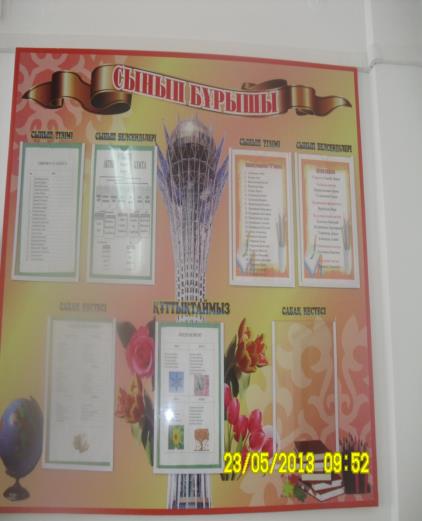 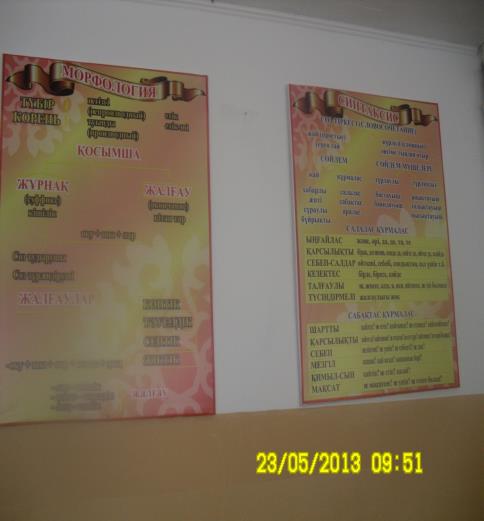 Кабинеты казахского языка
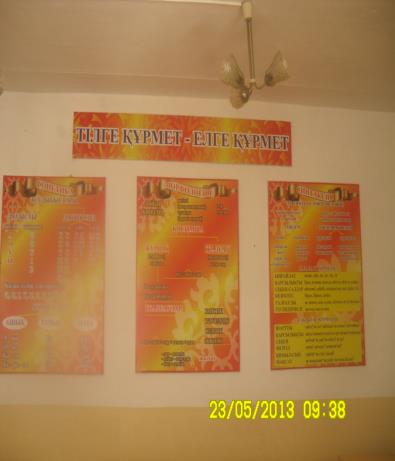 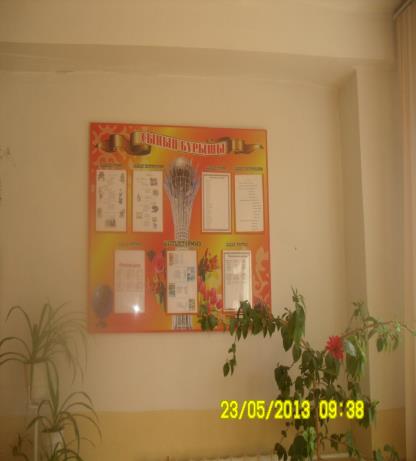 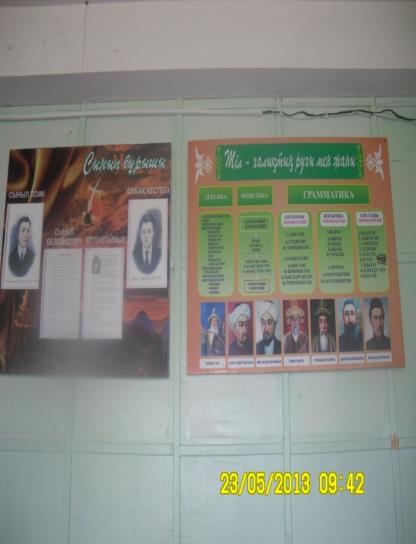 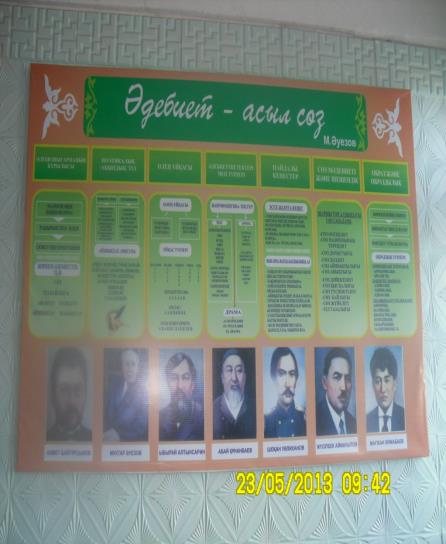 Открытые уроки
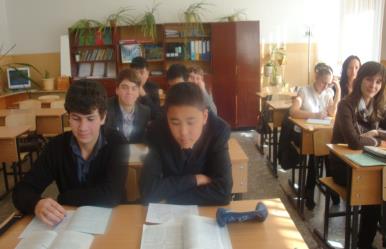 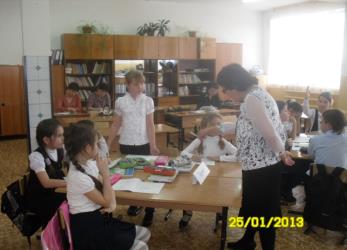 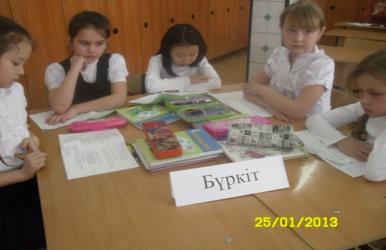 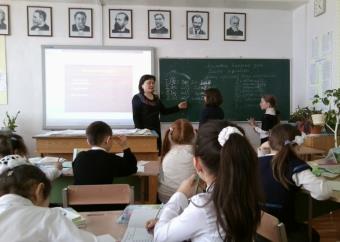 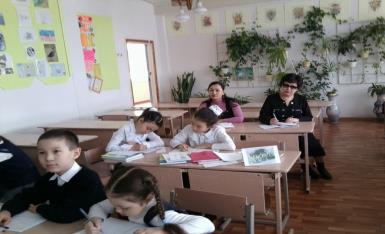 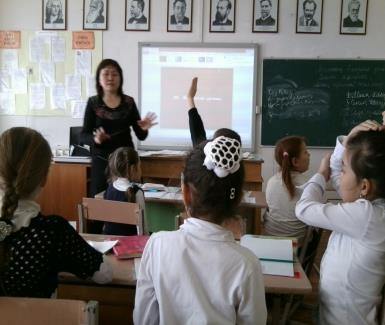 “Тілім – тірегім” атты тілдер мерекесіне арналған шаралар.Внеклассные мероприятия.
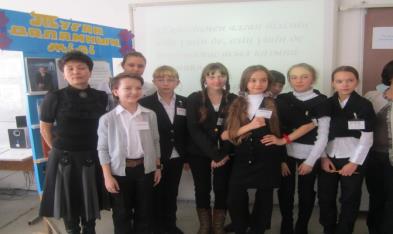 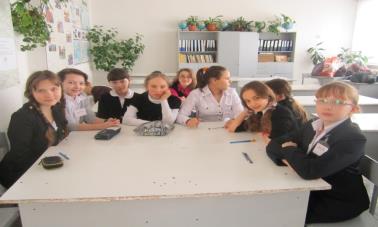 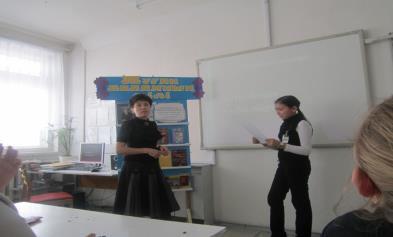 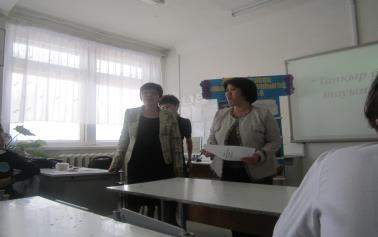 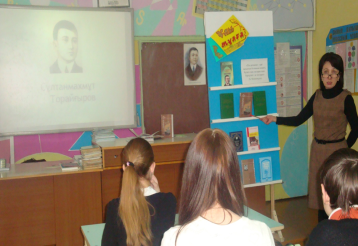 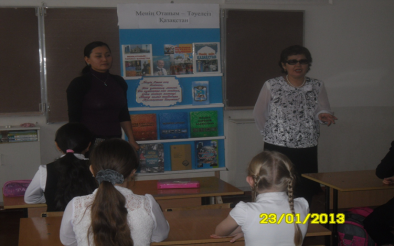 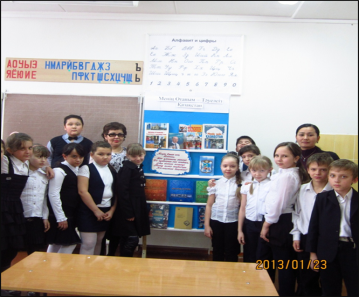 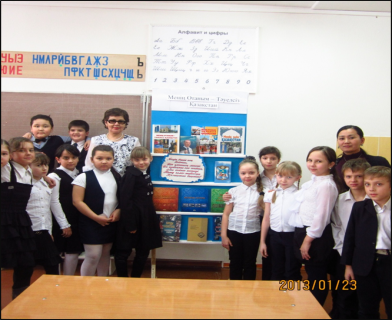 Абайские чтения
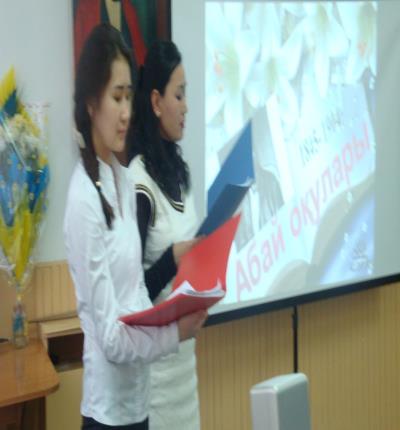 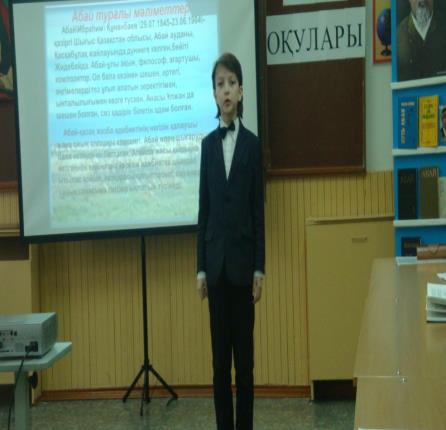 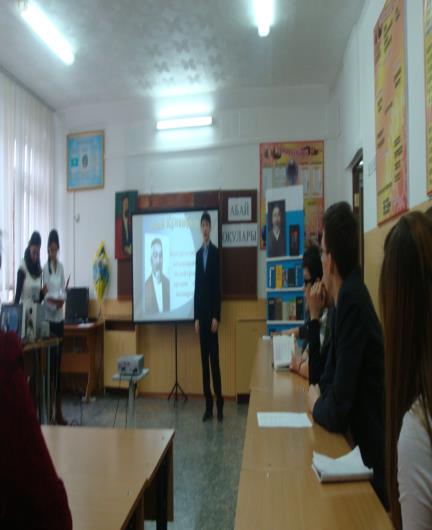 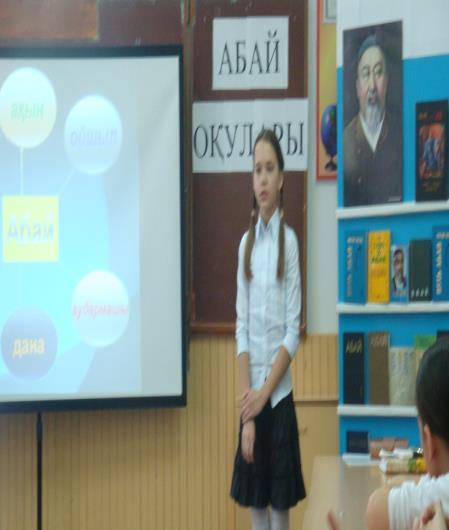 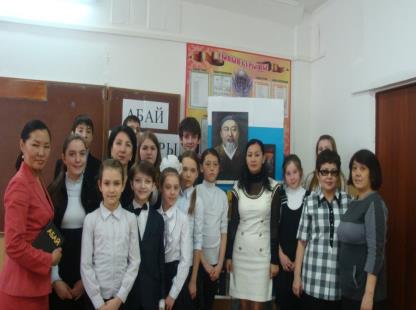 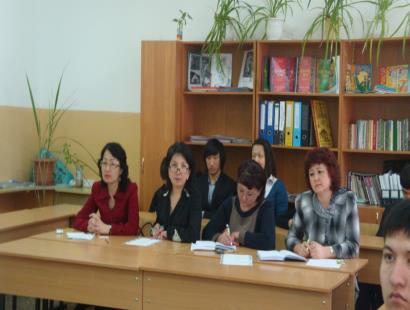 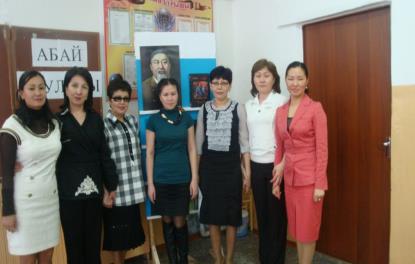 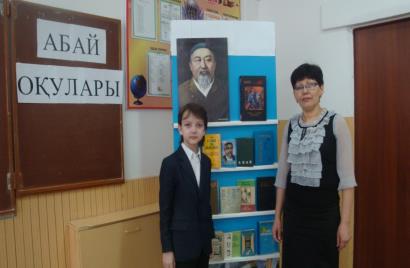 Городские конкурсы
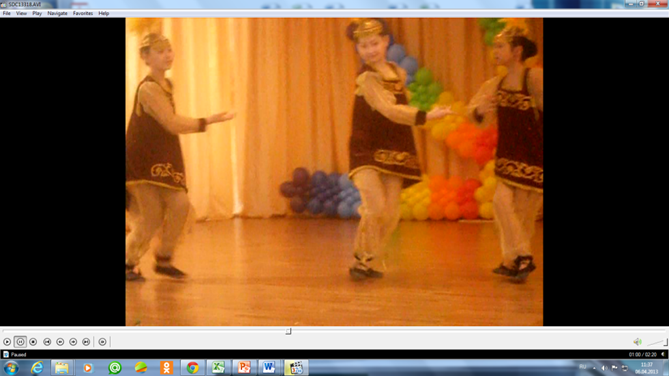 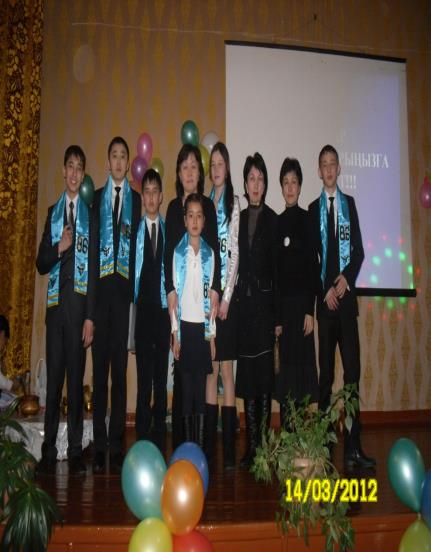 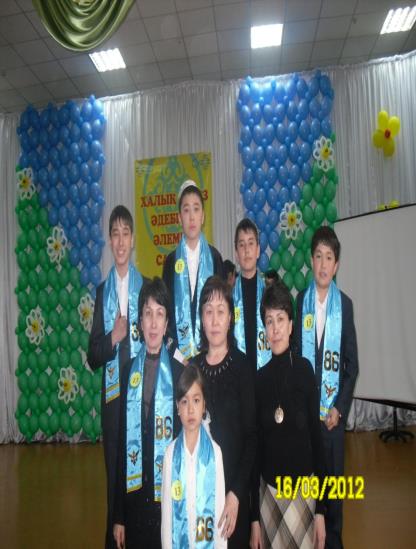 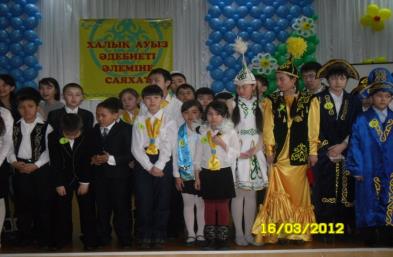 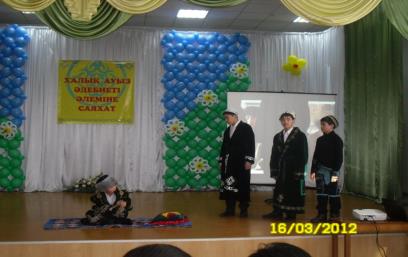 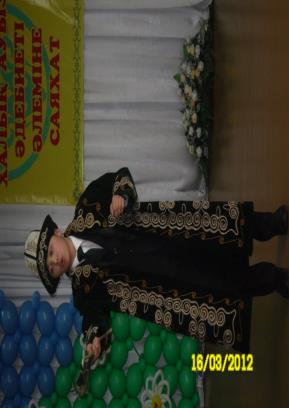 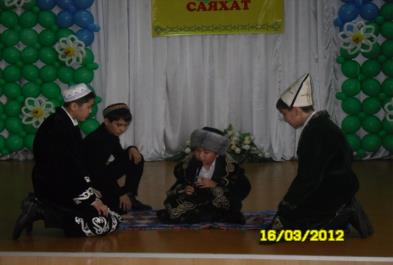 Грамоты
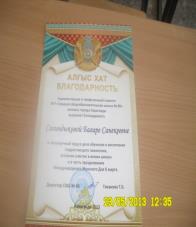 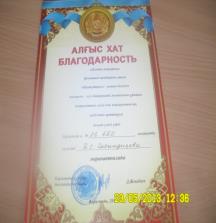 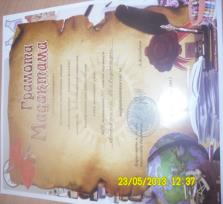 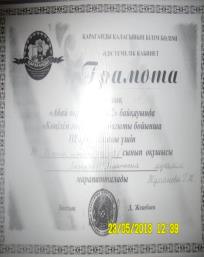 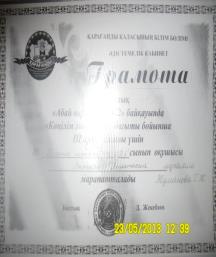 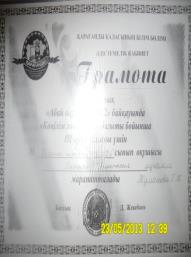 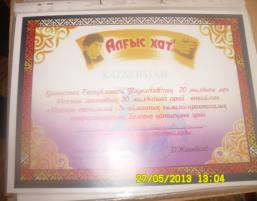 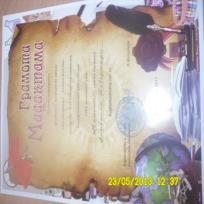 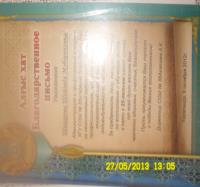 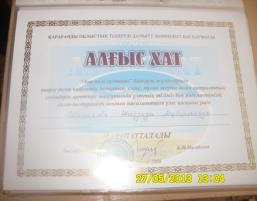 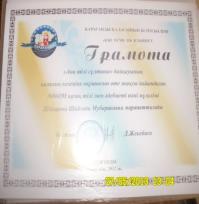 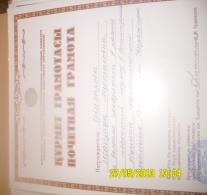 ӘБ басты проблемалары:
Пән бойынша облыстық олимпиадаларға оқушылардың шыға алмауы;
Оқушылардың  пән бойынша ғылыми – практикалық конференцияларға аз қатыстырылуы;
   БАҚ беттеріне мұғалім еңбектерінің аз шығуы
Ұсыныстар:
Жыл басынан бастап олимпиадаға қатыстыратын оқушылармен жұмысты жандандыру;
 2.   Мұғалім еңбегін БАҚ беттеріне жариялап отыру .